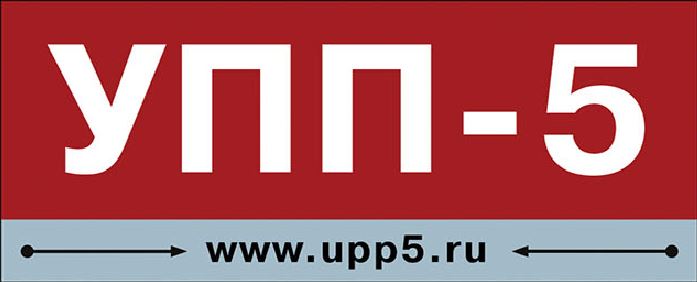 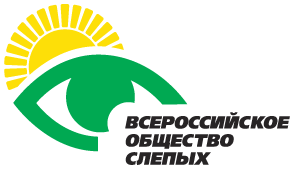 0
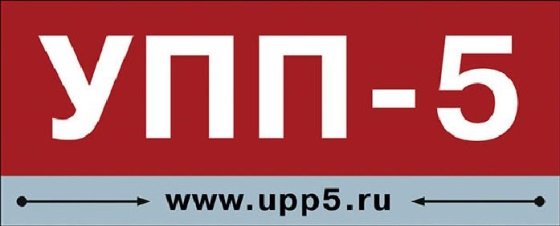 Место нахождения:
Санкт-Петербург, Невский район, Старопутиловский вал 7, к.1 лит.А  (м. Елизаровская)
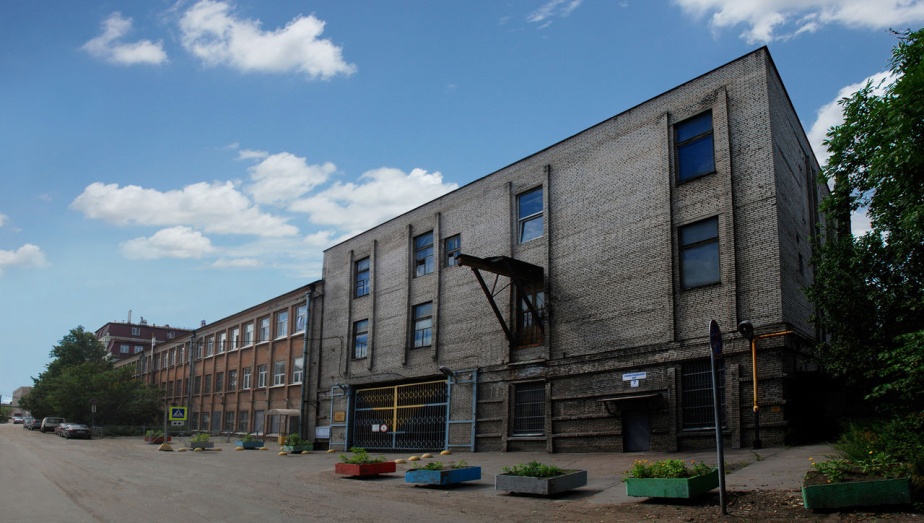 Дата основания 1953 г.
Общая численность работников на июнь 2016: 120 человек, в т.ч. 68 с ограниченными возможностями.
Генеральный директор Бубнов Вадим Андреевич
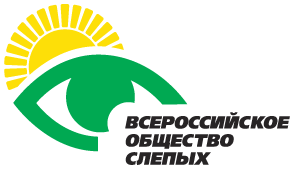 1
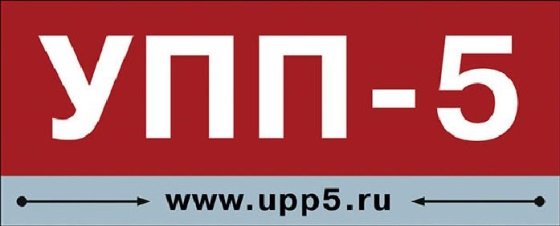 ПРОДУКЦИЯ ПРЕДПРИЯТИЯ:
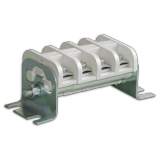 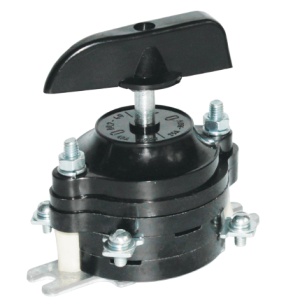 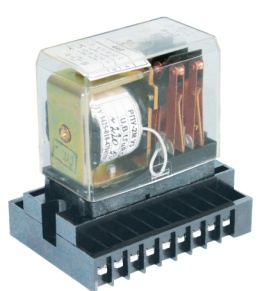 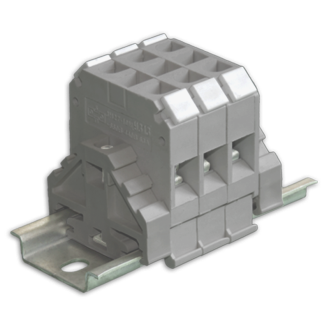 Клеммный блок КБ10
Блок зажимов БЗН27
Реле промежуточное РПУ
Выключатель пакетный ВП
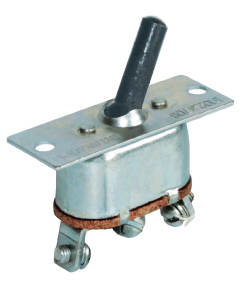 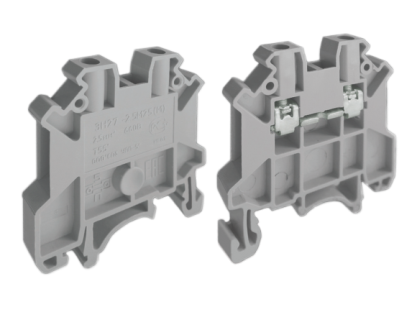 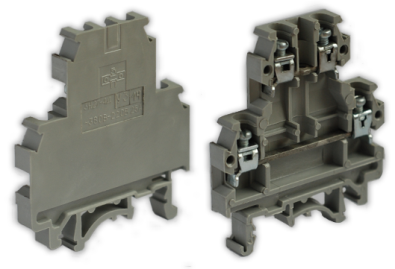 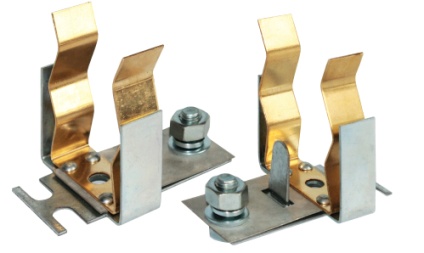 Клемма винтовая ЗН27
Держатели плавкой вставки К0
Выключатель, переключатель
Клемма винтовая ЗН27-4Д
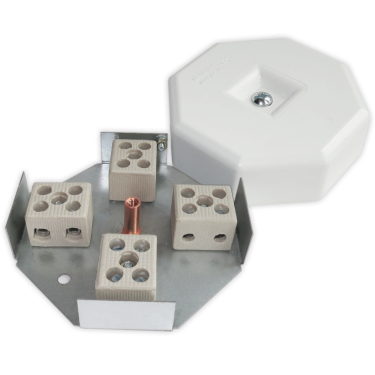 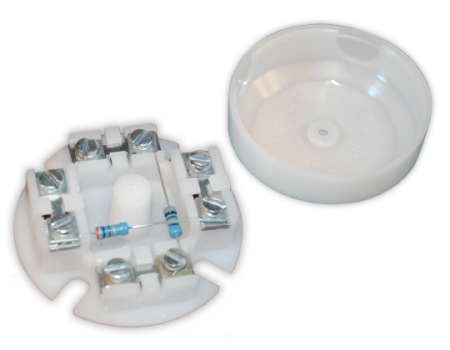 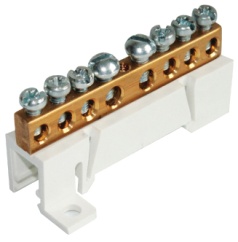 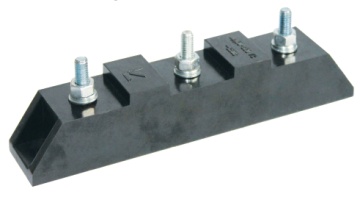 Шина нулевая ШНИ
Коробка огнестойкая КМО
Коробка коммутационная УК-2Р
Шинодержатель ШД
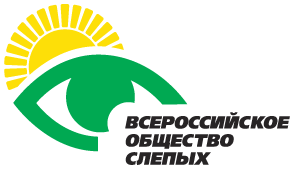 2
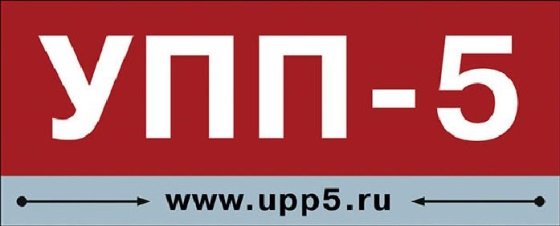 ОБЛАСТИ ПРИМЕНЕНИЯ ПРОДУКЦИИ:
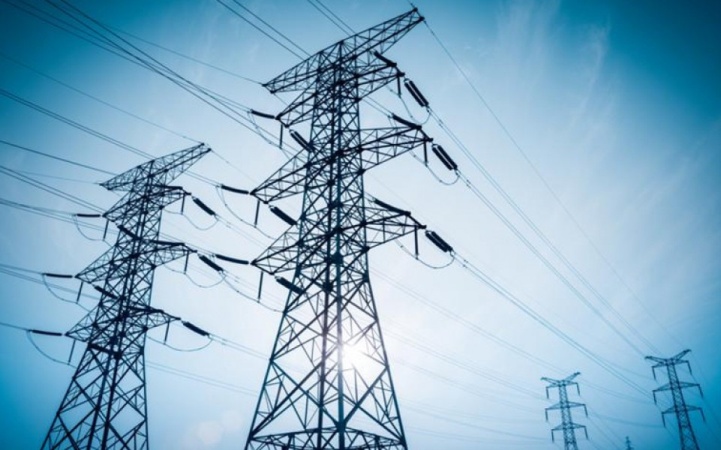 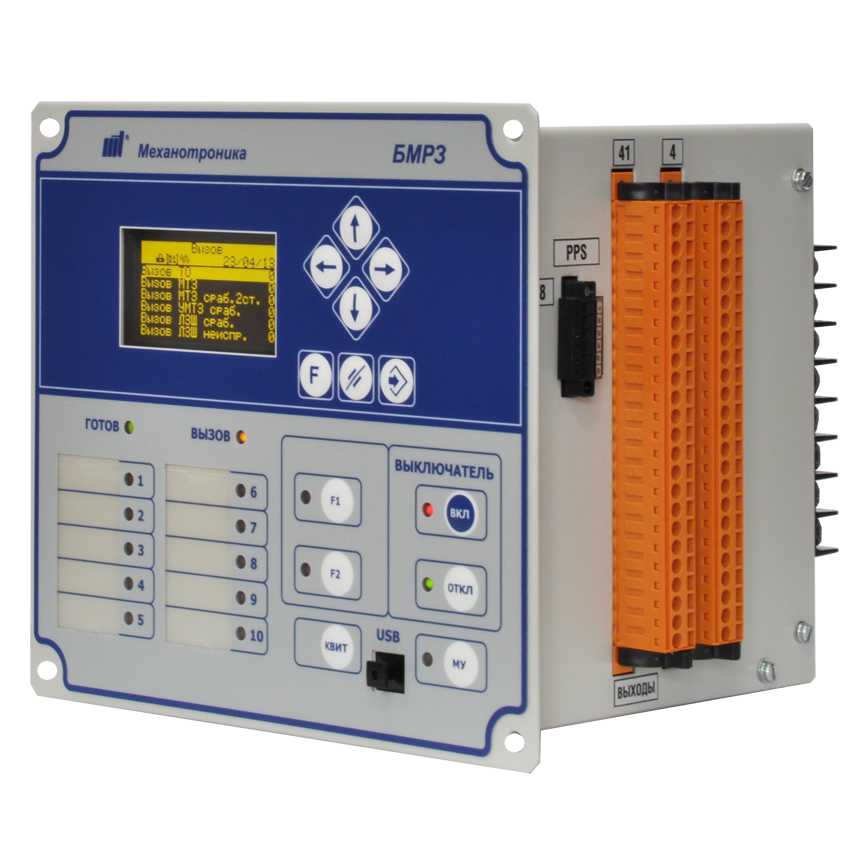 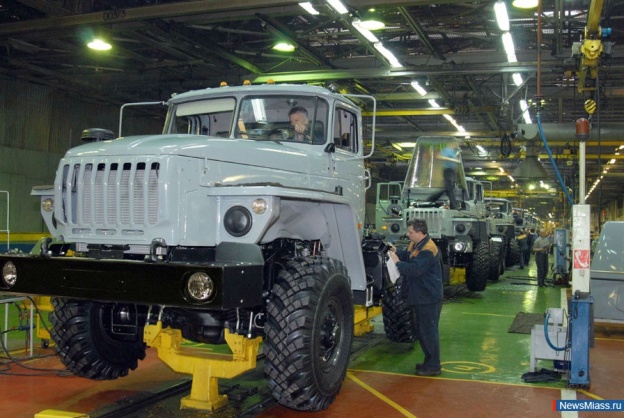 Энергетика
Машиностроение
Приборостроение
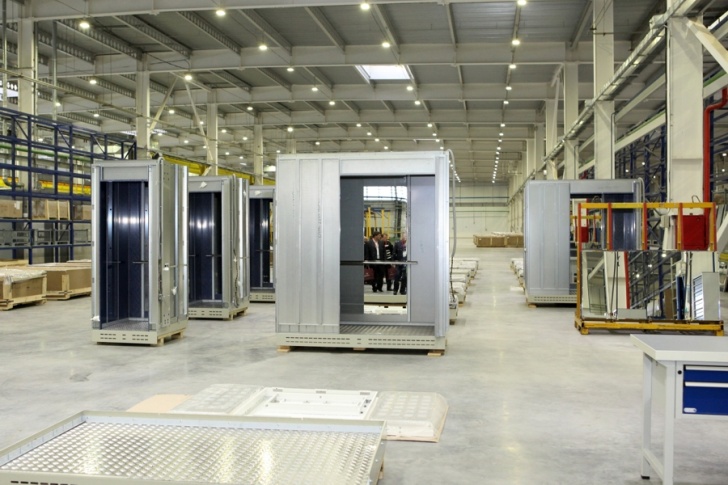 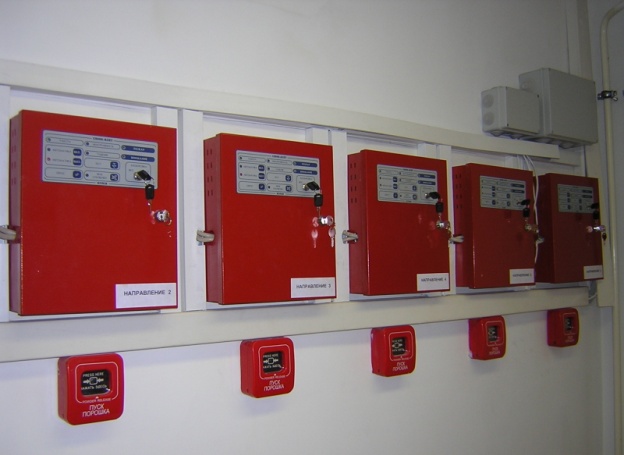 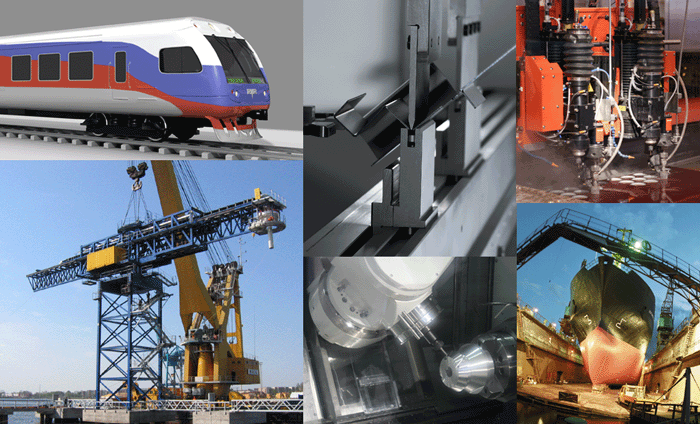 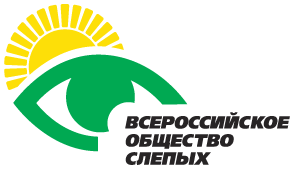 Лифтостроение
Охранно-пожарные системы
3
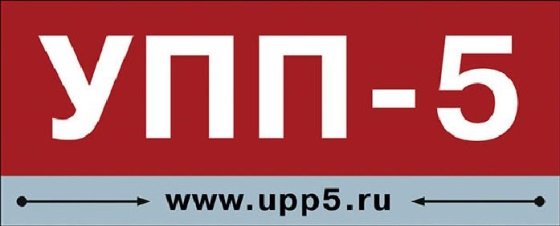 КАЧЕСТВО И БЕЗОПАСНОСТЬ:
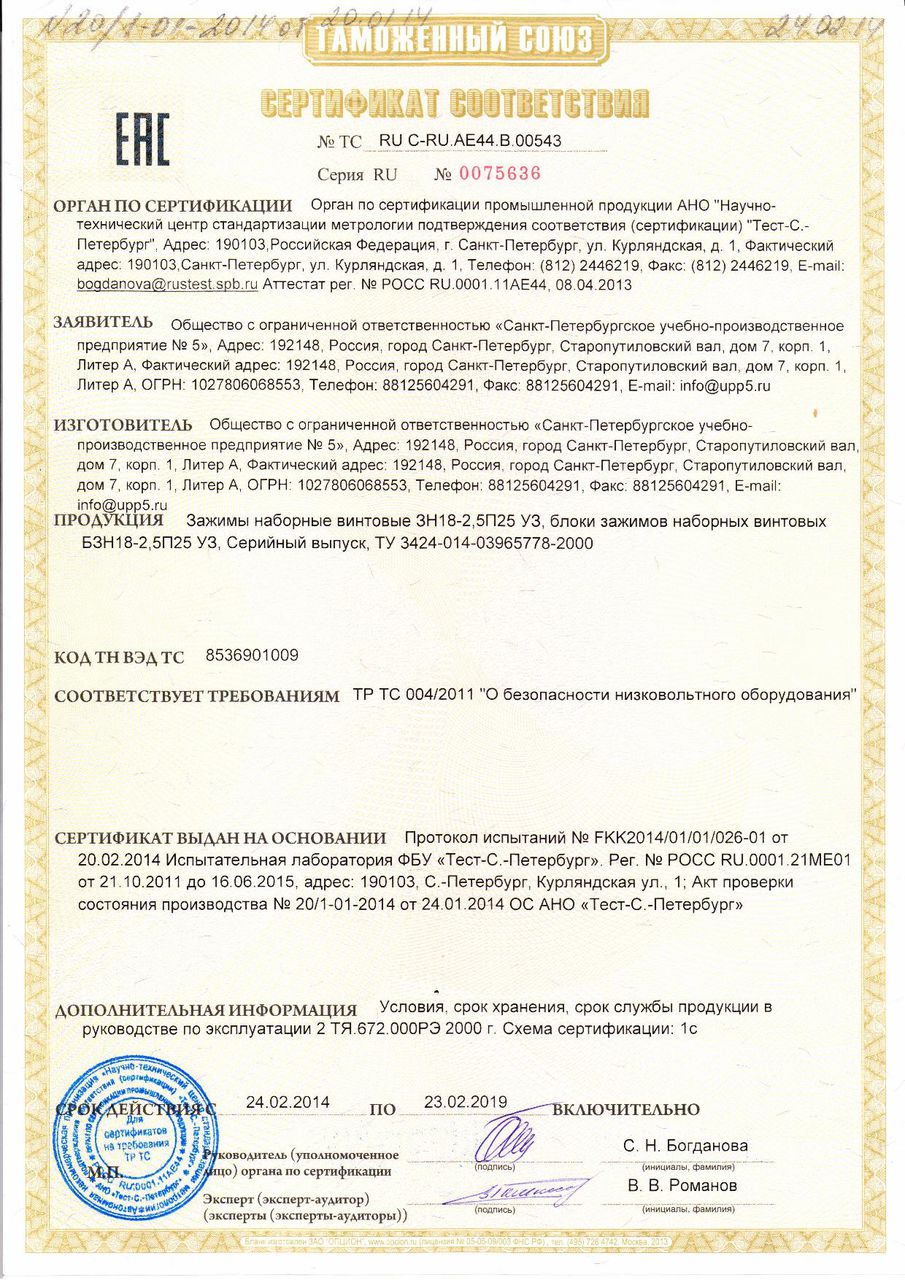 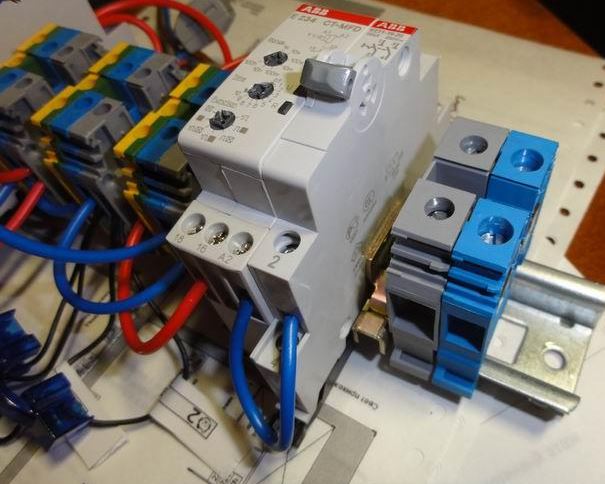 Клеммная сборка
Сертификат EAC
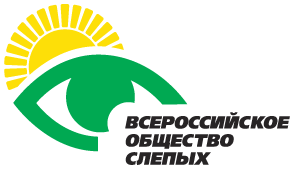 4
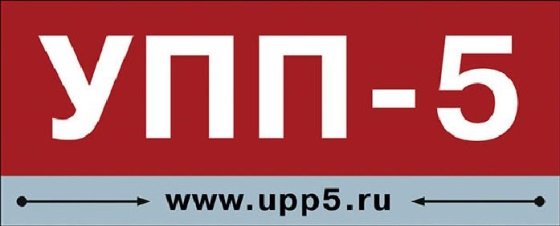 РЕАЛЬНОЕ ИМПОРТОЗАМЕЩЕНИЕ:
На сайте предприятия создан раздел «Импортозамещение» для быстрого подбора продукции УПП-5  импортным аналогам (6 производителей)
Освоен серийный выпуск клемм нового поколения:
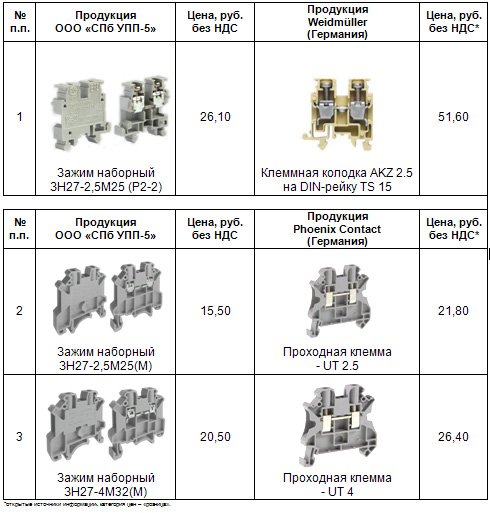 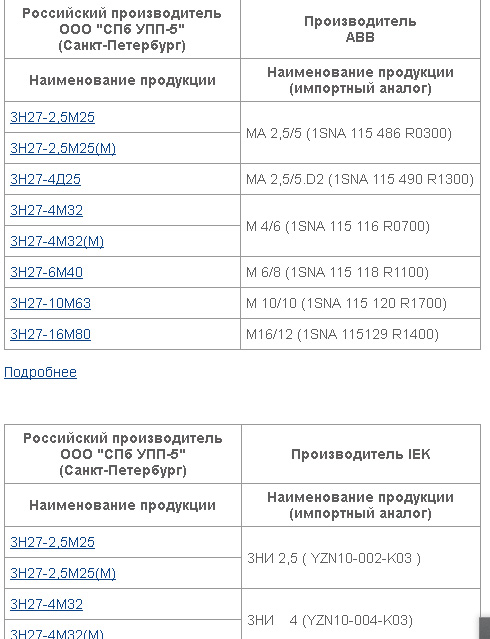 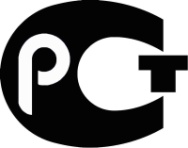 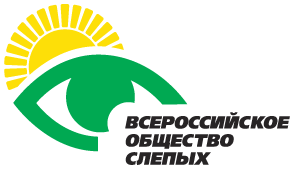 5
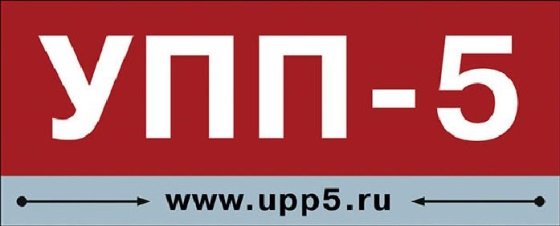 ИНДИВИДУАЛЬНЫЙ ЗАКАЗ:
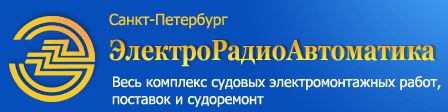 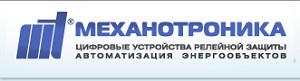 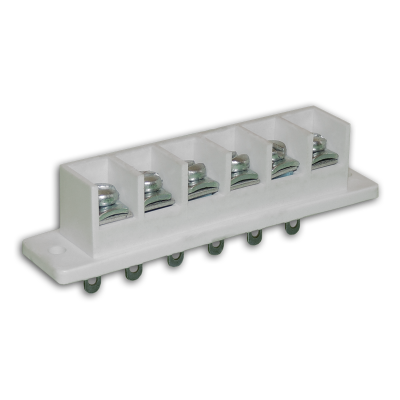 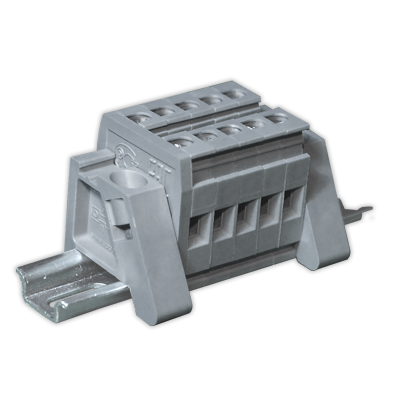 Колодка соединительная КС-4П25-В/П-6
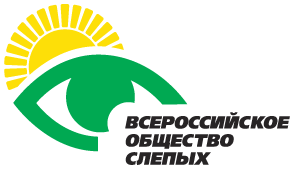 Блок зажимов наборных мостиковых БЗН27-2,5М25 (Р2-2)
6
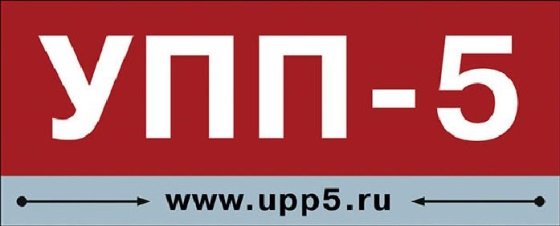 ПРОИЗВОДСТВЕННЫЕ УСЛУГИ:
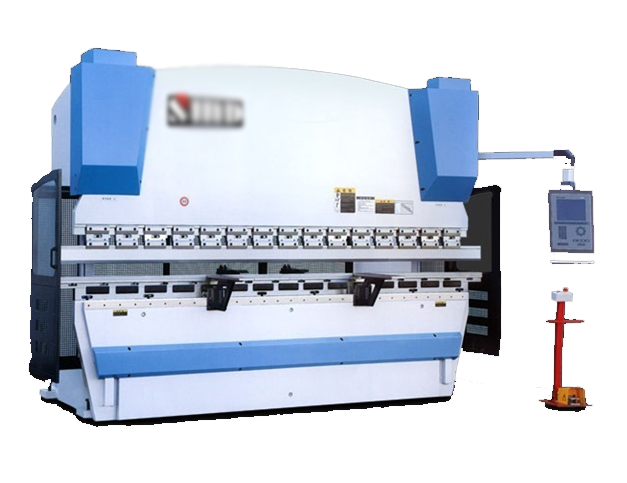 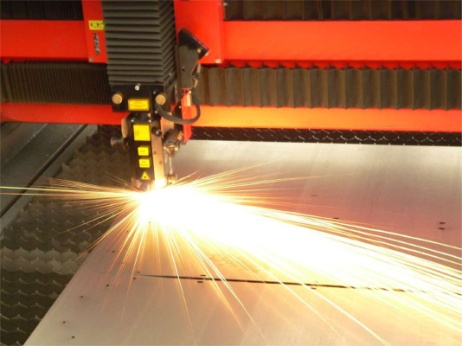 Гибка
листового проката до 12 мм.
Лазерная резка
листового проката до 25мм.
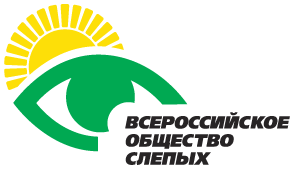 7
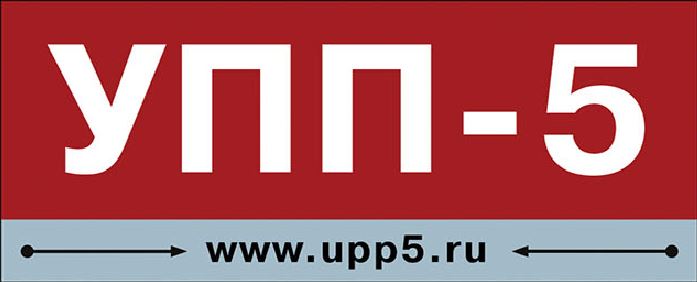 Спасибо за внимание!
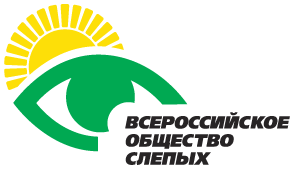 8